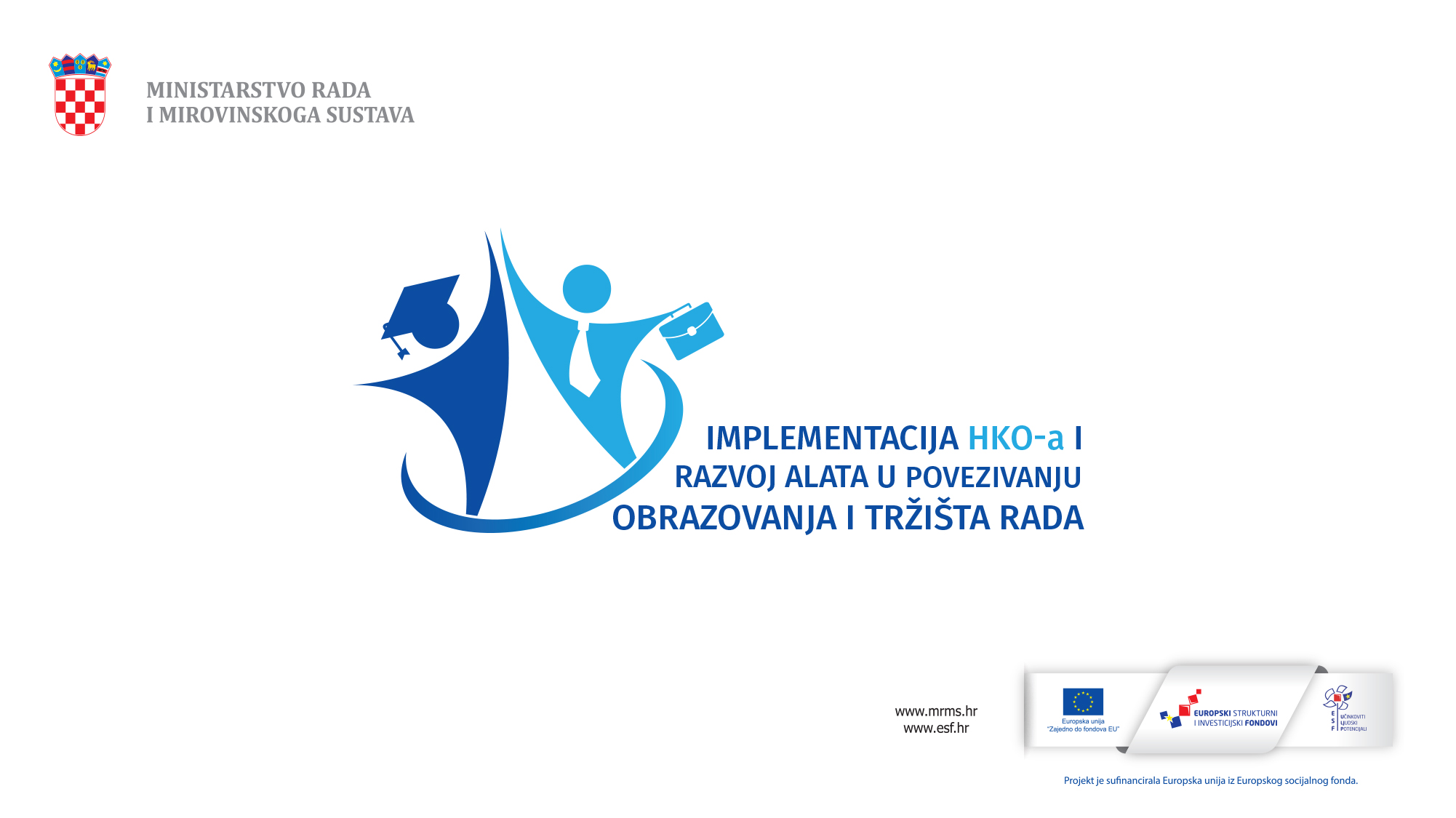 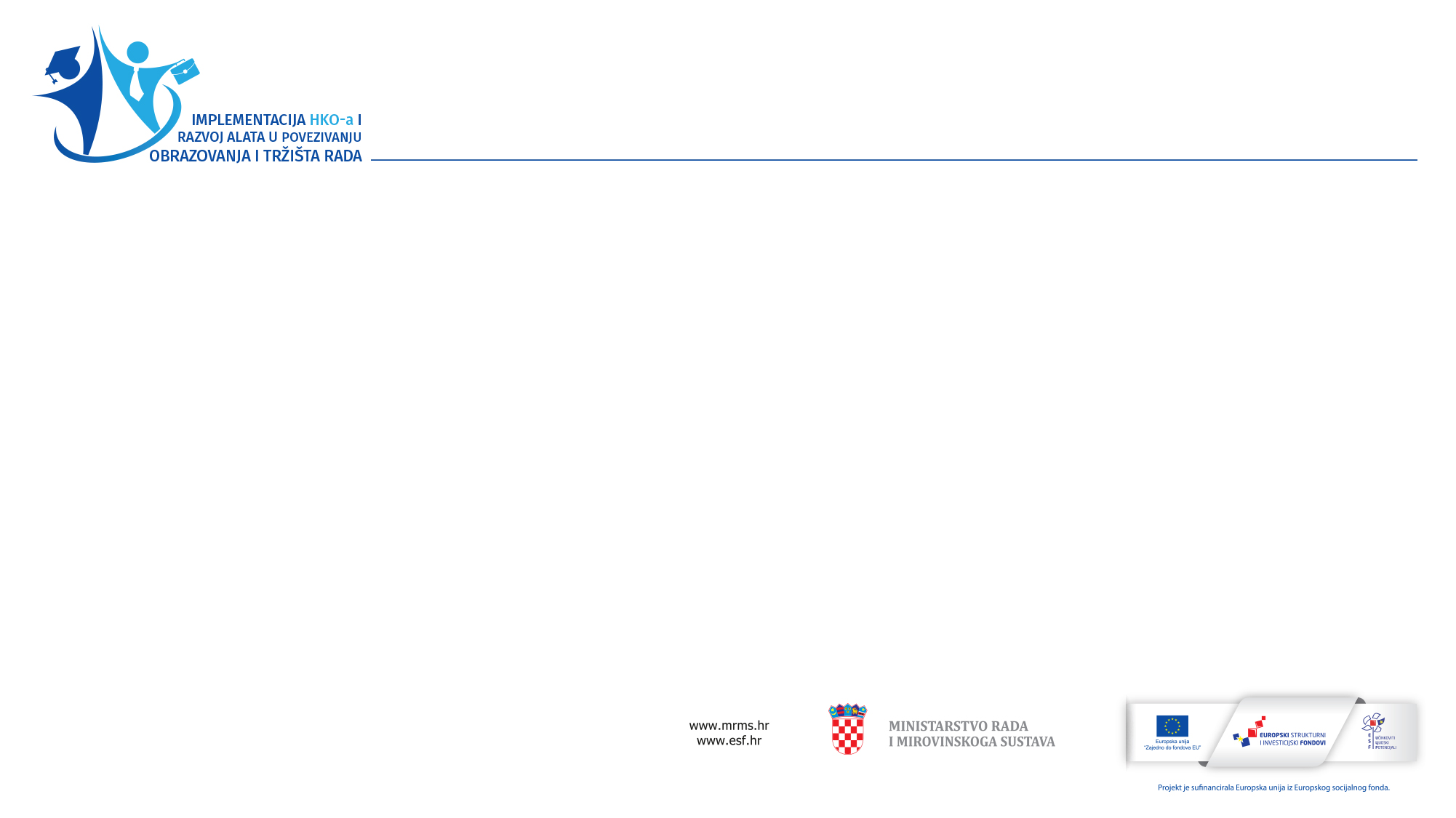 Projektne aktivnosti
Projektne aktivnosti:
Anketa o standardu zanimanja
Smjernice za izradu i vrednovanje standarda zanimanja
Stručnjaci na projektnim aktivnostima:
Institut društvenih znanosti Ivo Pilar:

prof. dr. sc. Josip Burušić
doc. dr. sc. Marija Šakić Velić
dr. sc. Ivan Dević
Maja Ribar, mag. psih., asistent
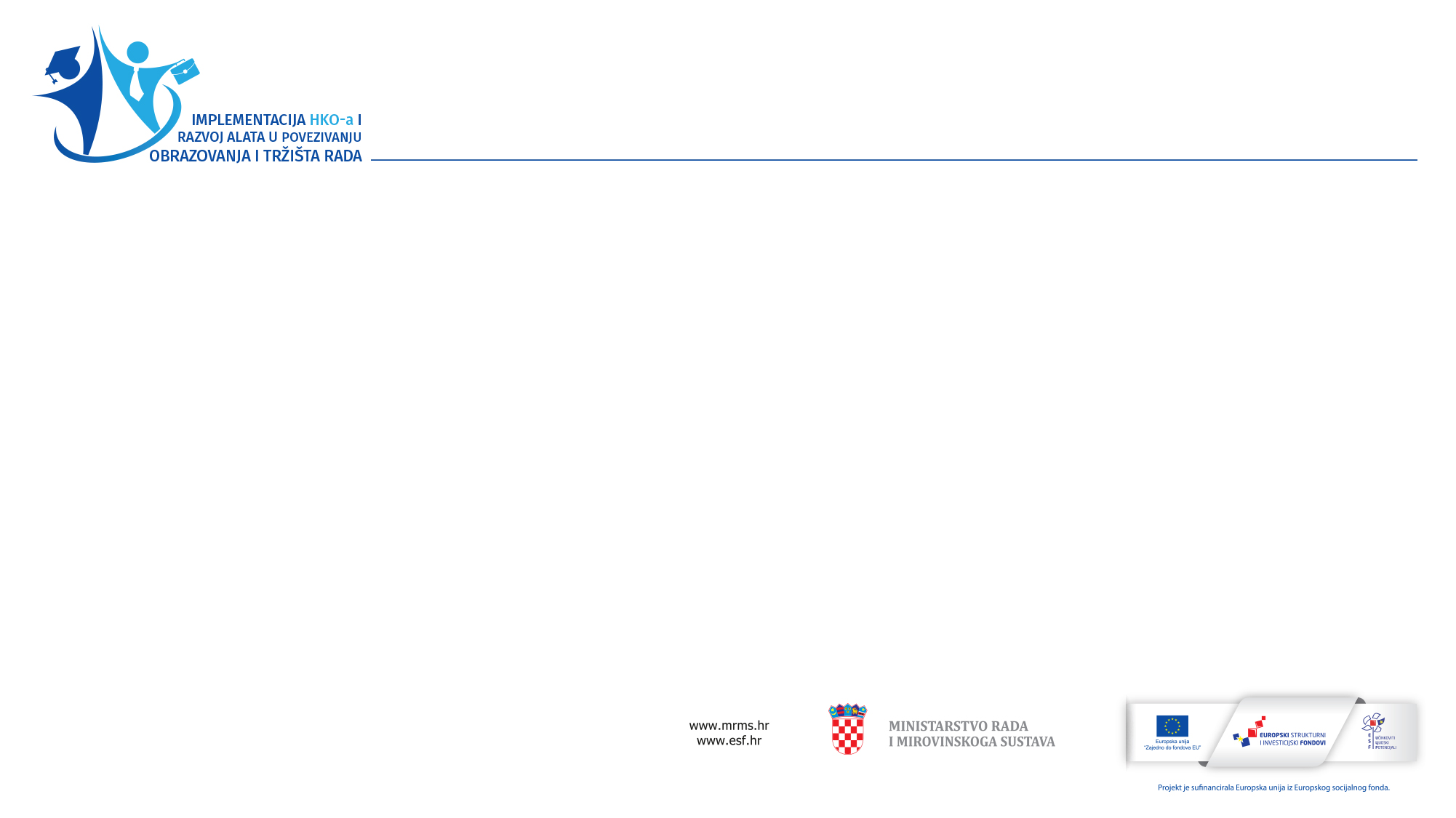 Projektne aktivnosti
Kontekst projektnih aktivnosti:
Hrvatski kvalifikacijski okvir (HKO)
European Skills, Competences, Qualifications and Occupations (ESCO)
smjernice i kontekst komplementarnih međunarodnih aktivnosti (npr. EntreComp, DigComp)
zahtjevi i potrebe dionika okupljenih oko projekta Implementacija HKO-a i razvoj alata u povezivanju obrazovanja i tržišta rada pod vodstvom MRiMS
stručna analiza dosadašnjih aktivnosti vezanih uz izradu standarda zanimanja i empirijska analiza podataka prikupljenih u dosadašnjim aktivnostima
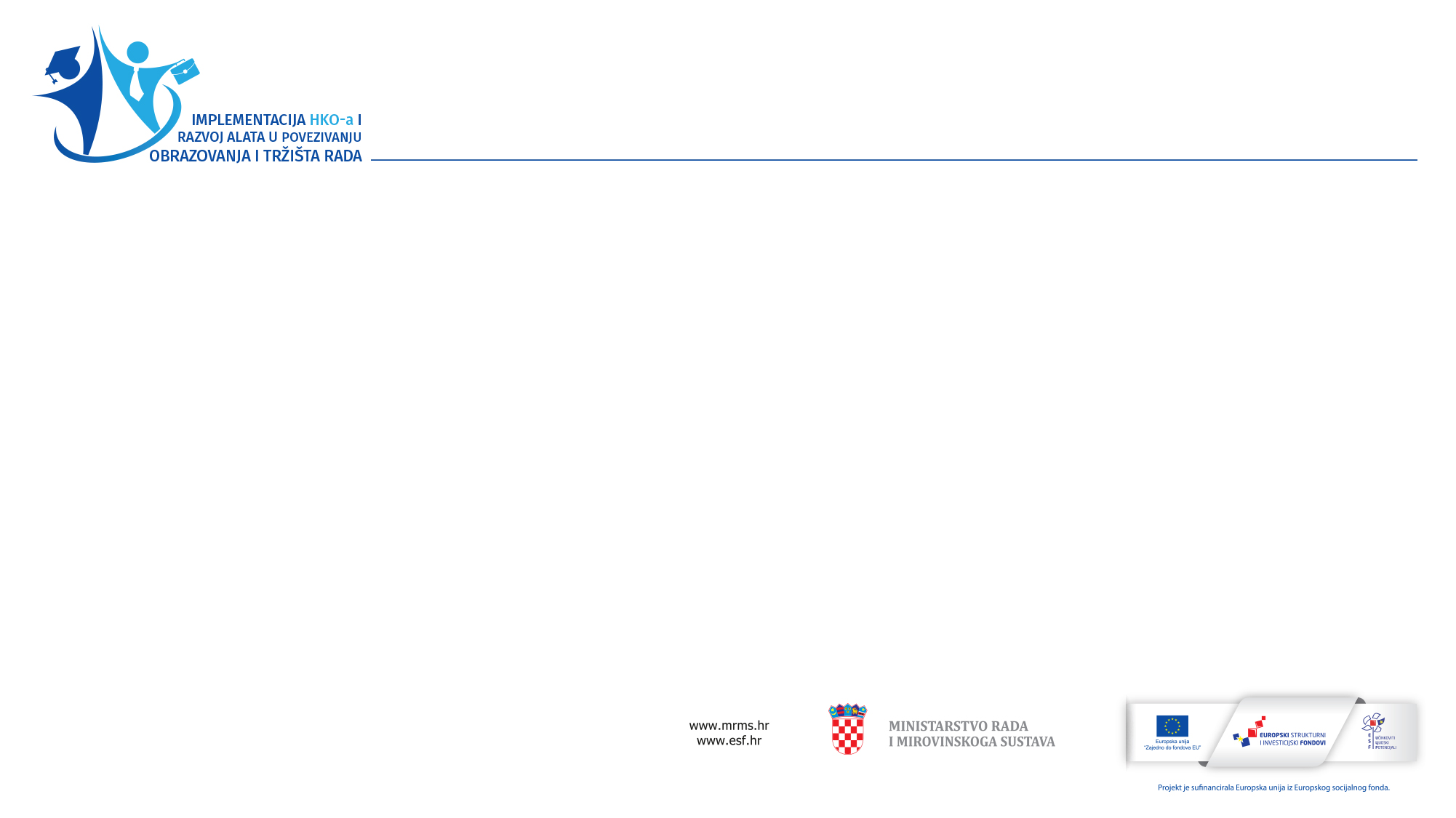 Iskazane potrebe i izazovi
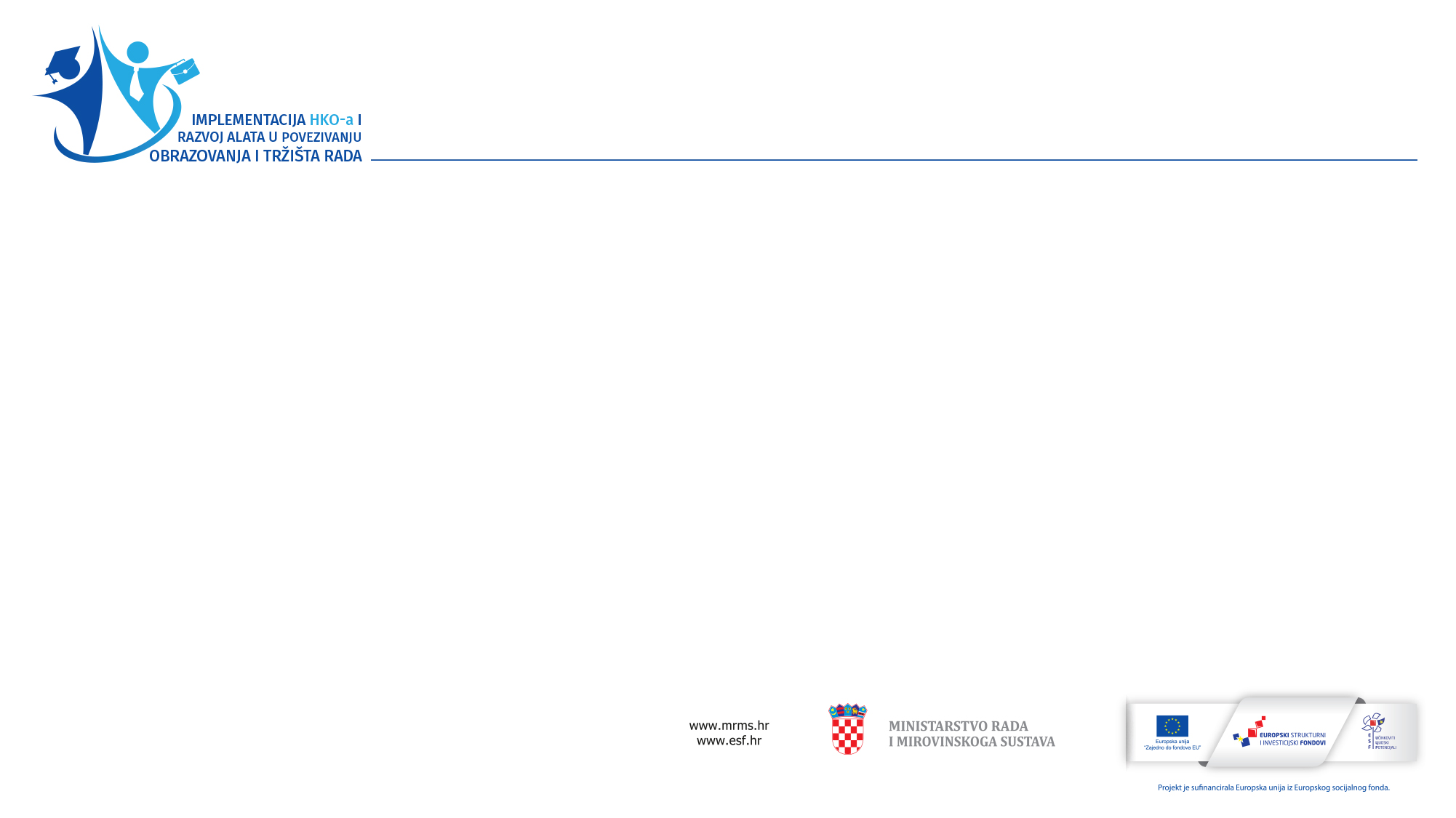 Osnovni smjerovi optimiziranja alata i aktivnosti
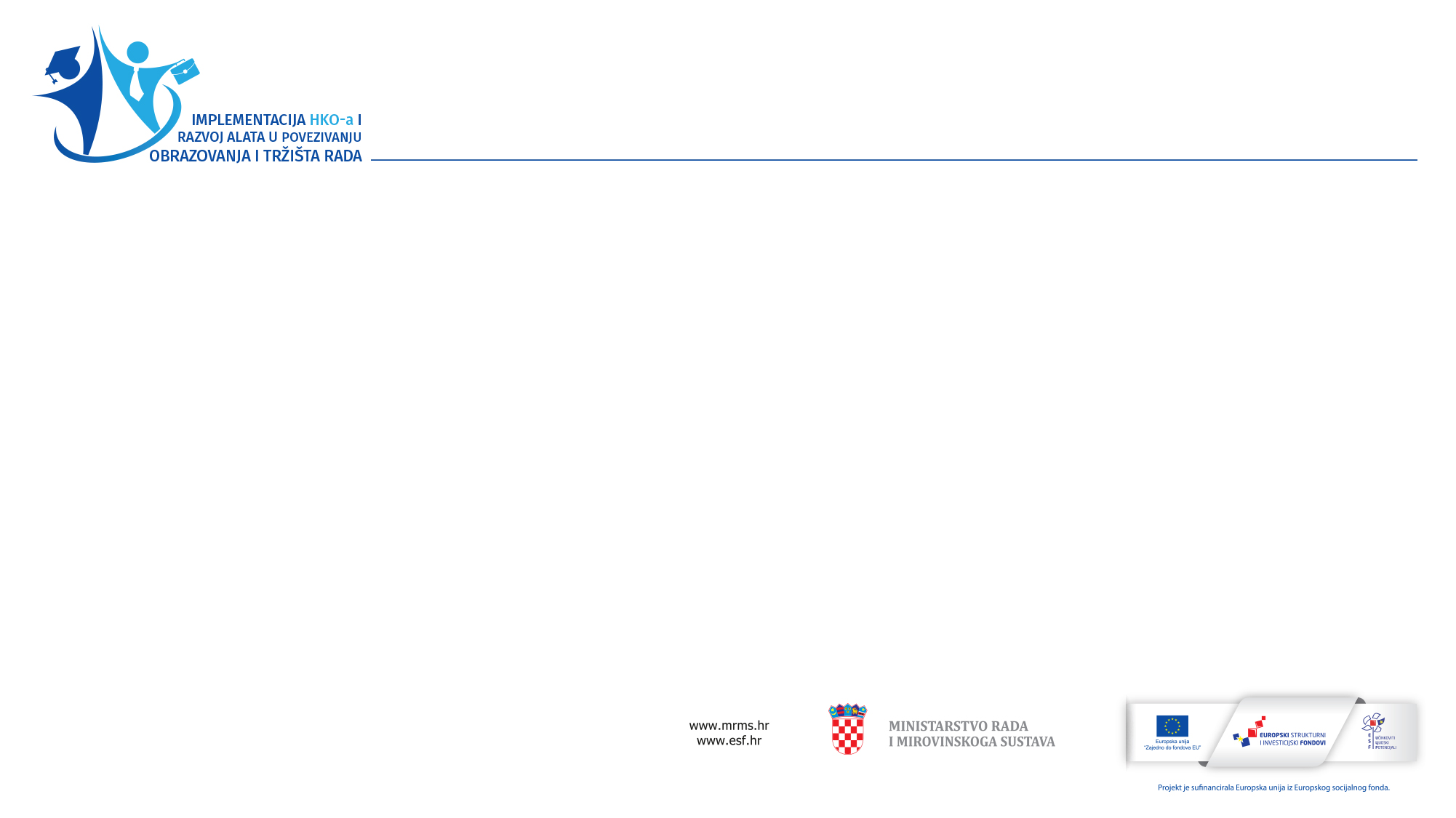 Potrebe i izazovi: Anketa o standardu zanimanja
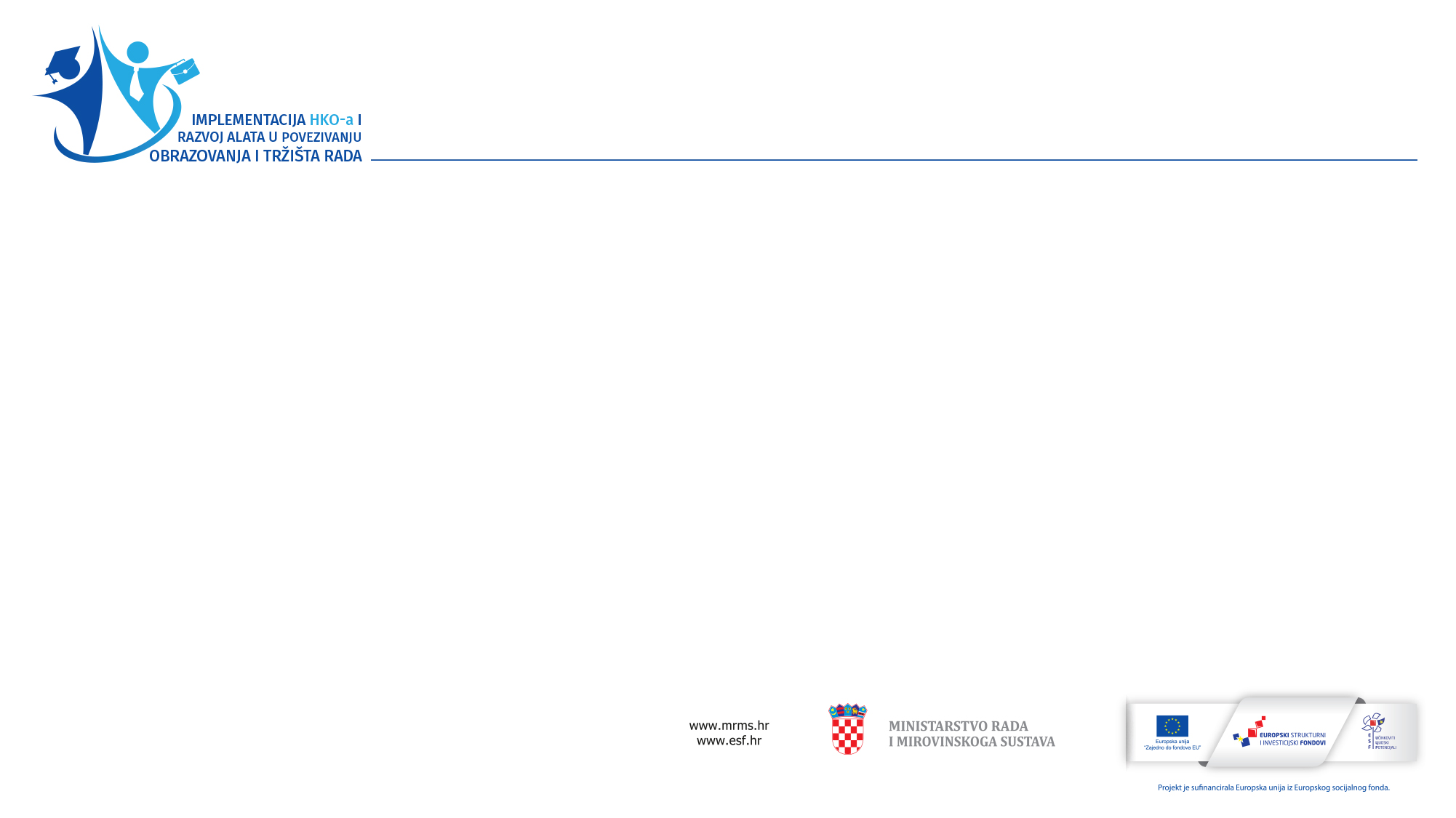 Potrebe i izazovi: provedba Ankete o standardu zanimanja
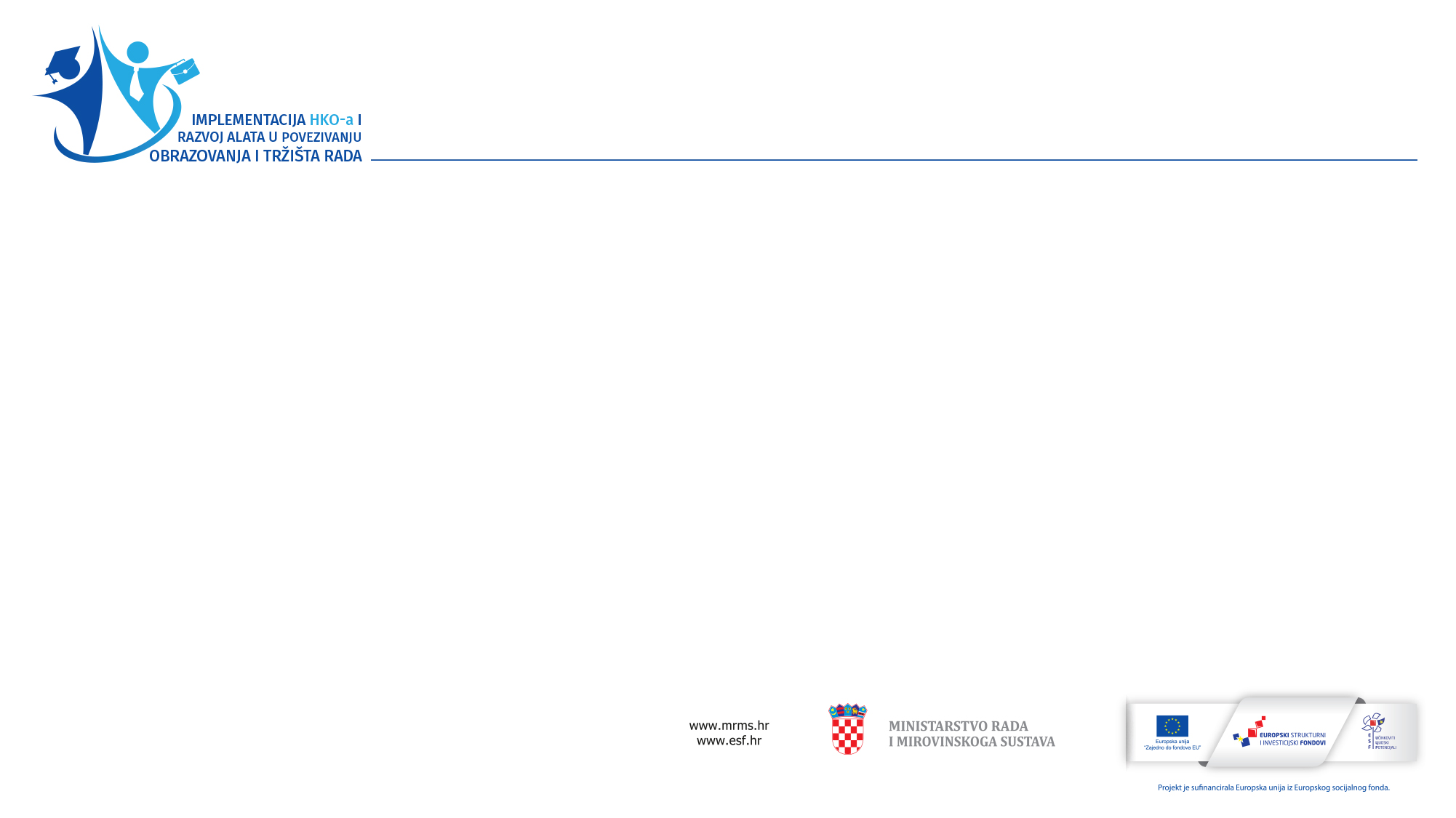 Prijedlog optimiziranja alata i aktivnosti
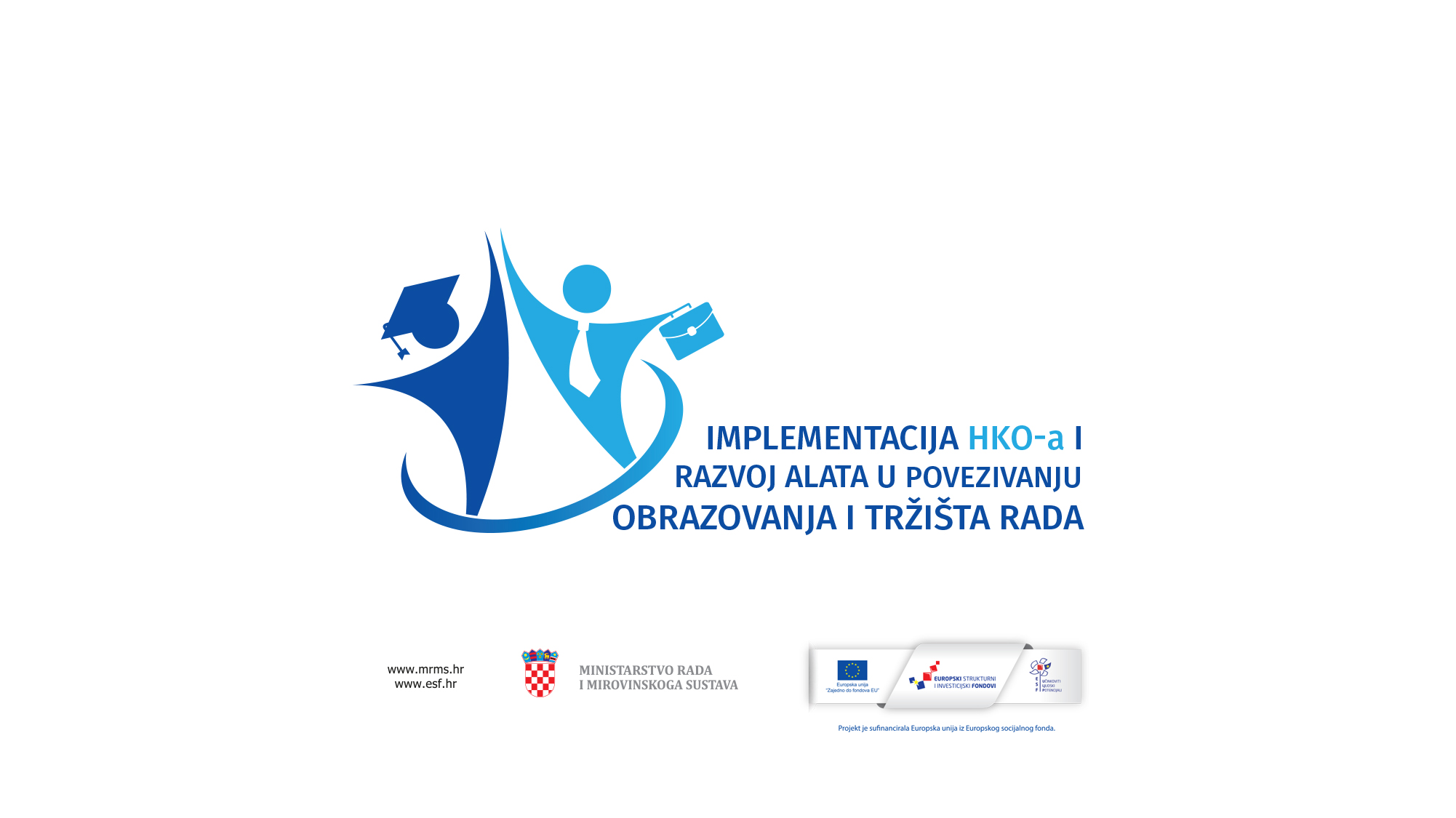